Органічні речовини в живій природі
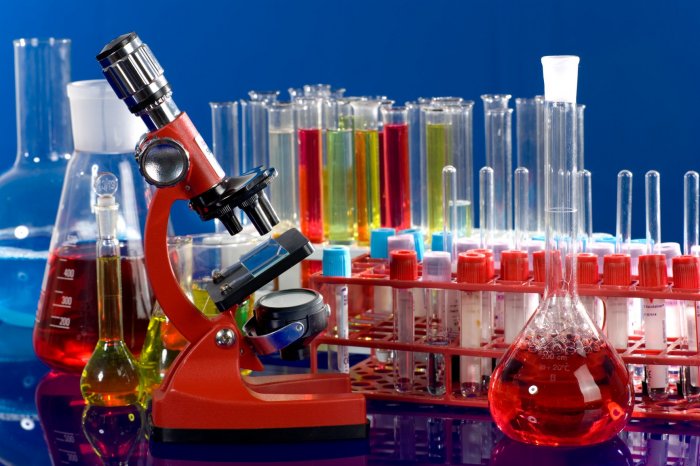 Органічна хімія
Поняття органічної хімії
Історія вивчення
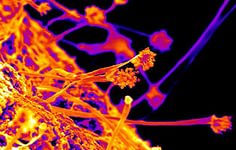 Жива природа
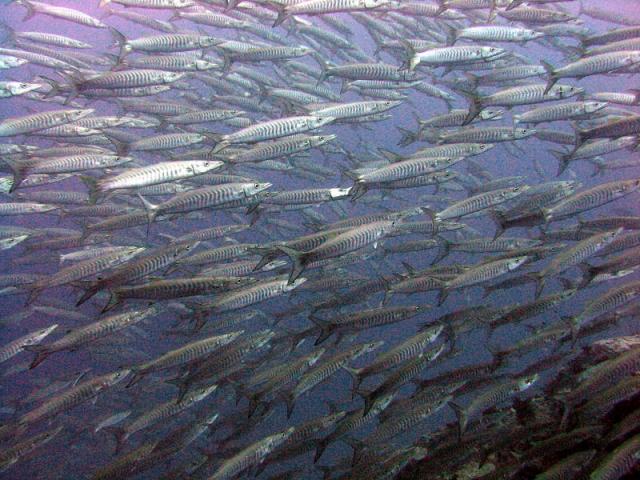 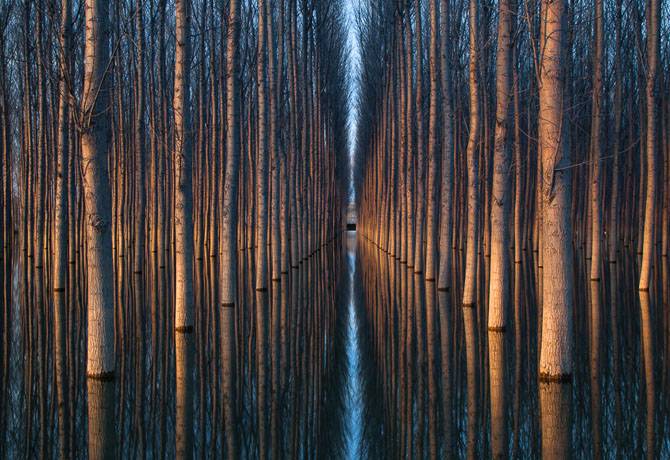 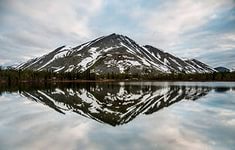 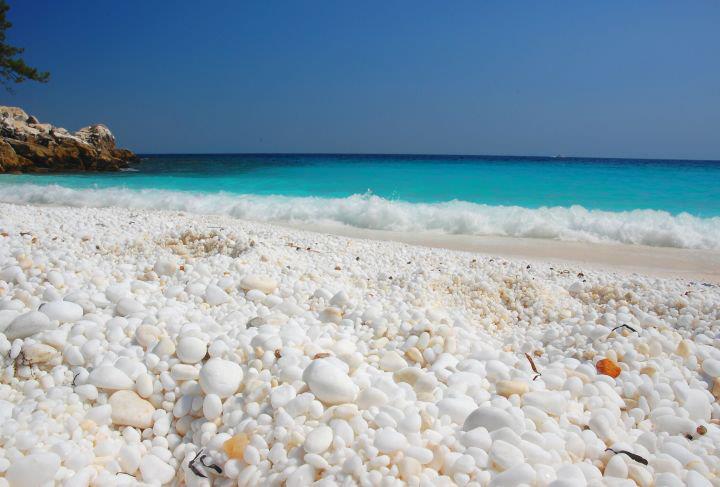 Користь природних ресурсів
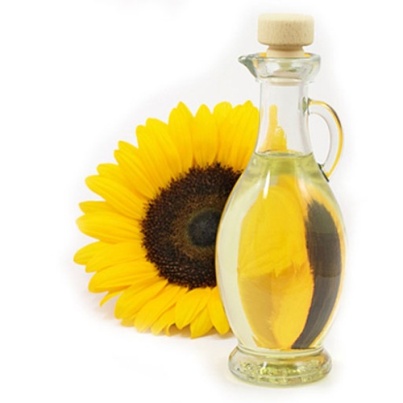 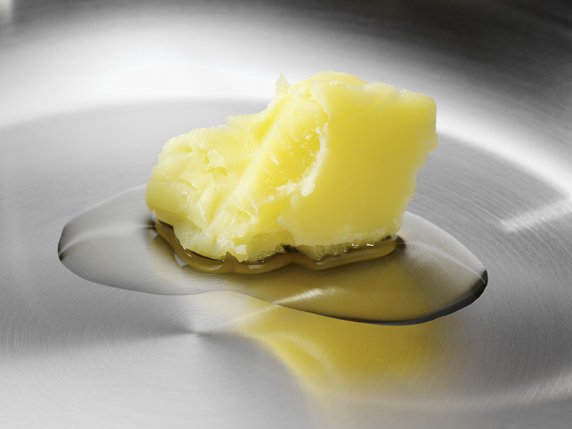 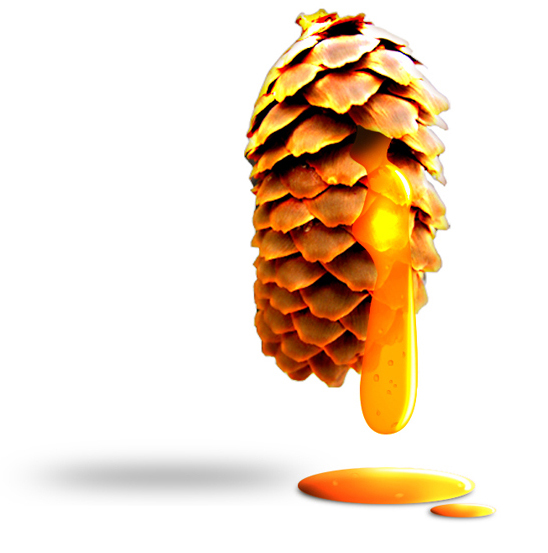 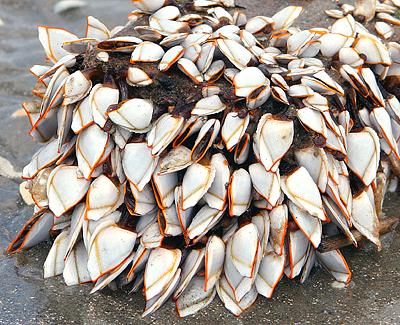 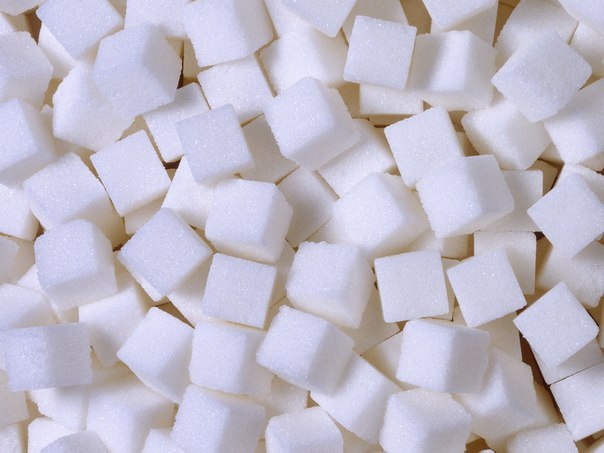 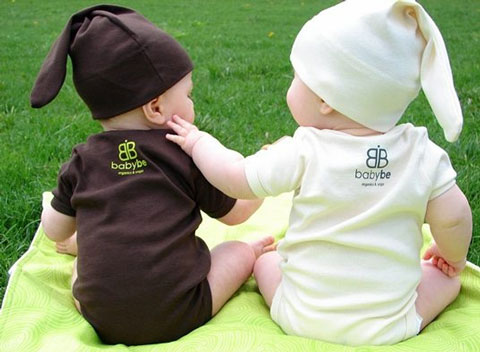 Потреби людства
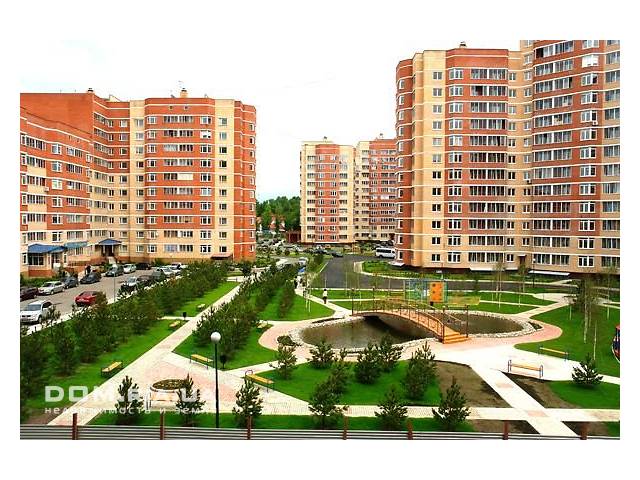 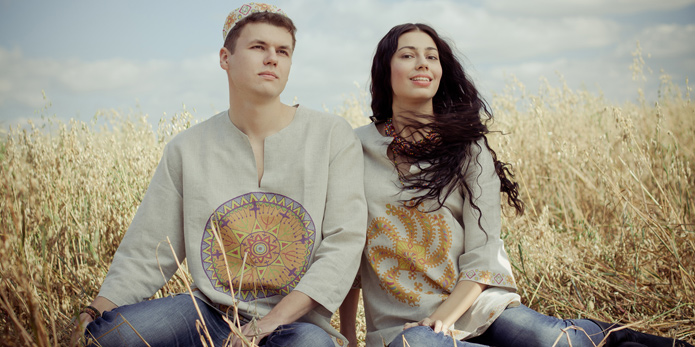 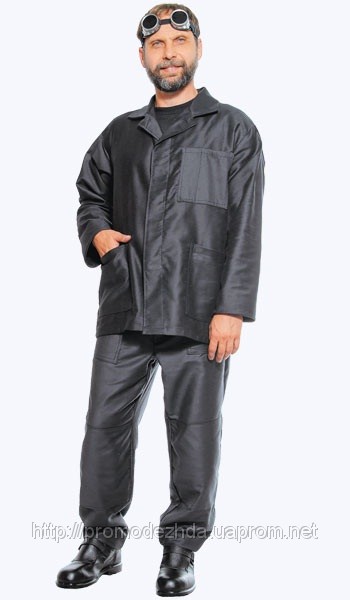 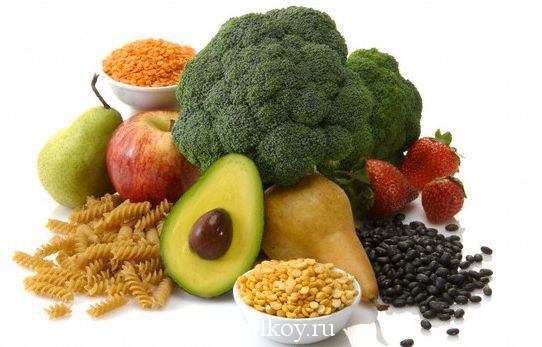 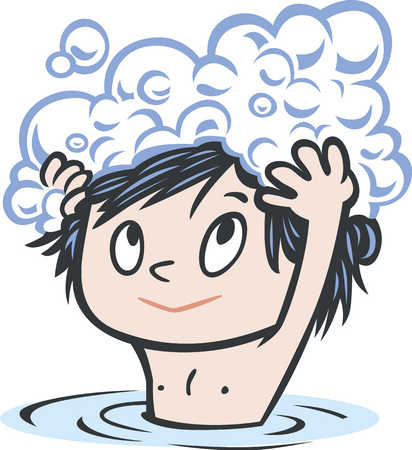 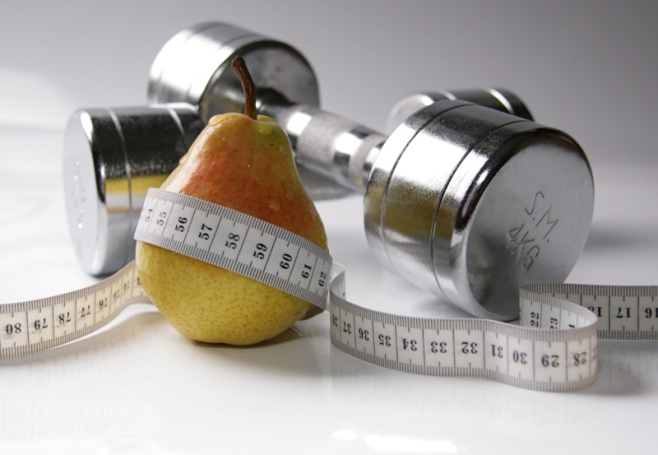 Целюлоза
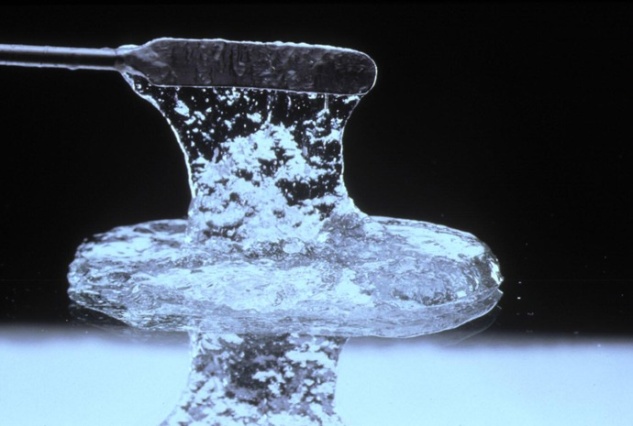 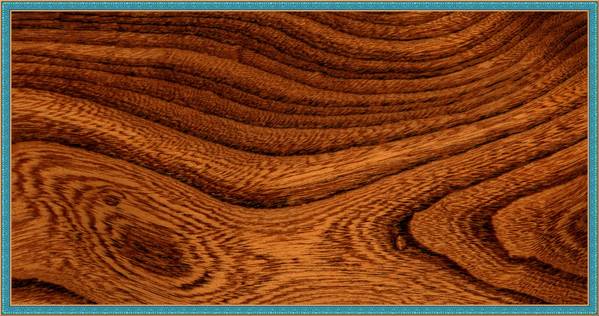 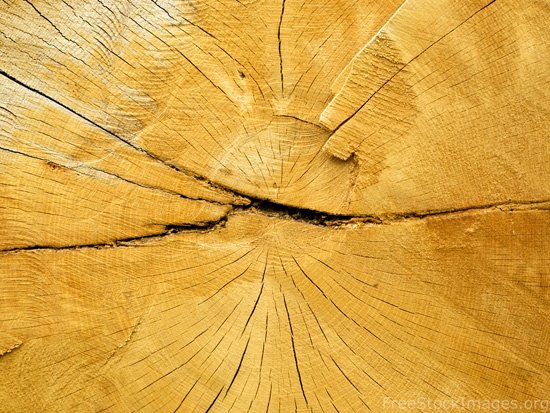 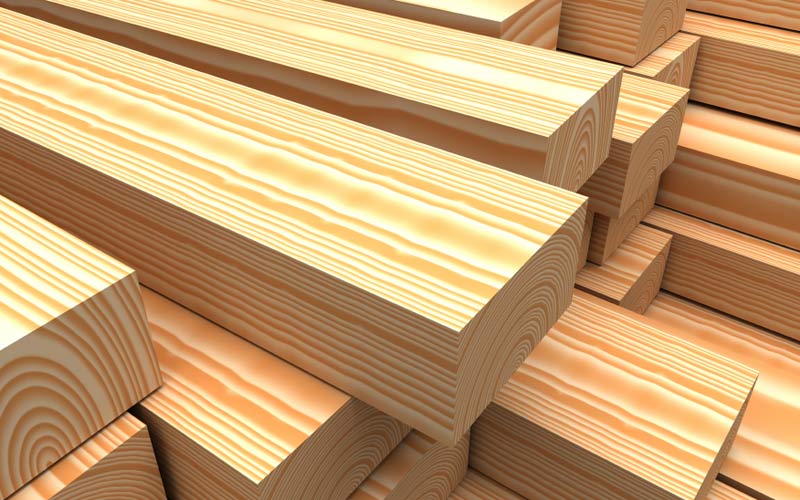 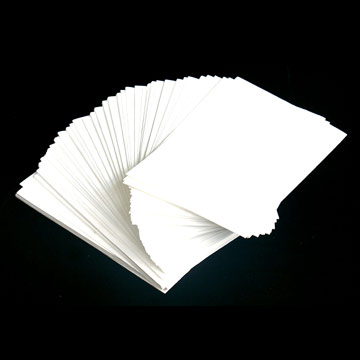 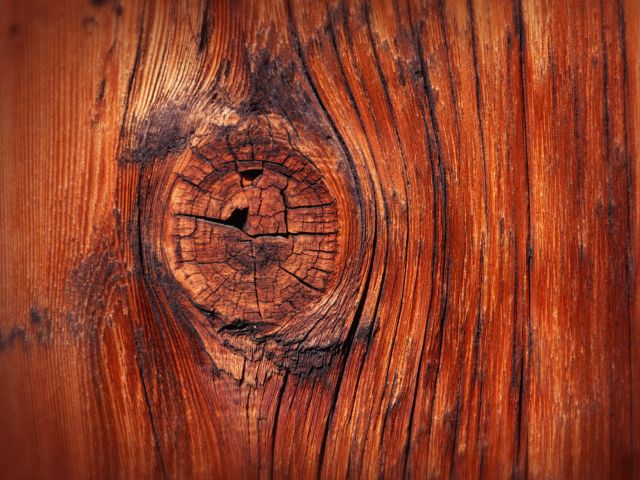 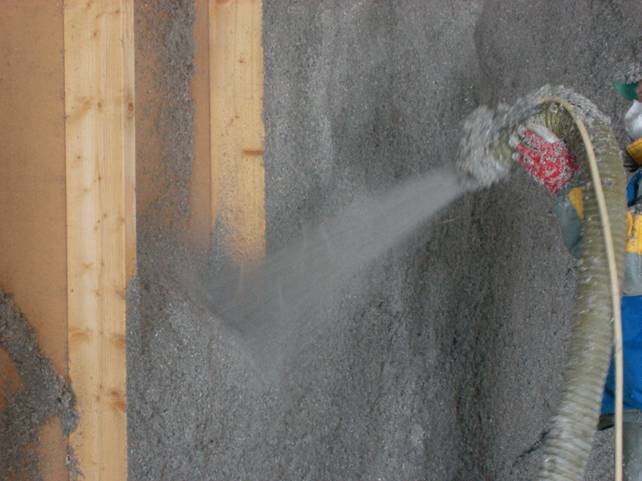 Харчування
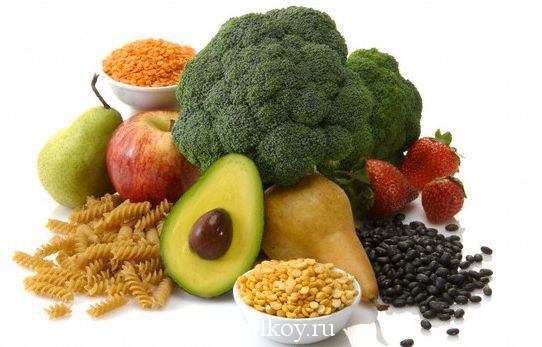 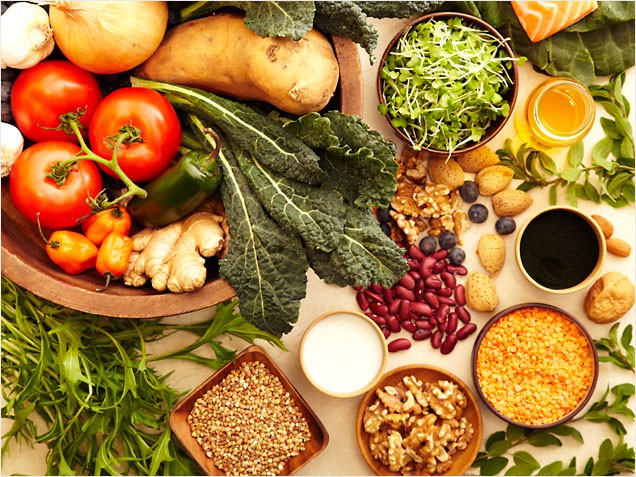 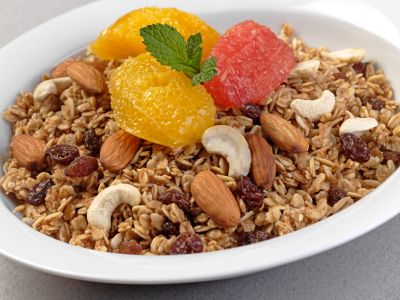 Одяг
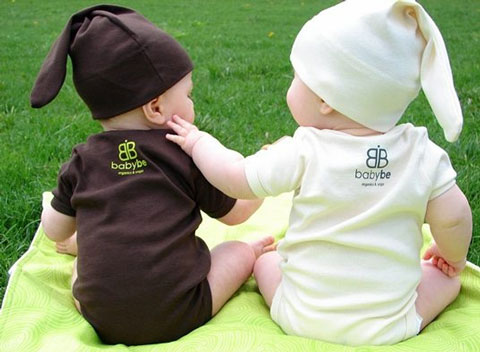 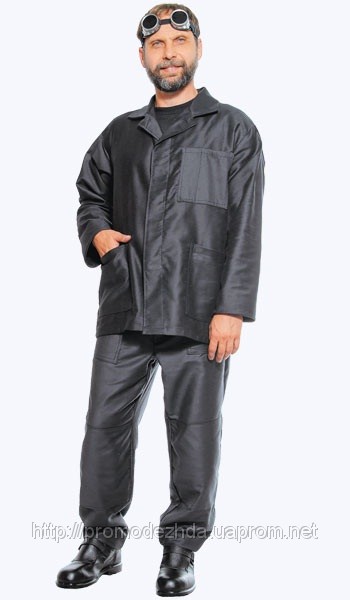 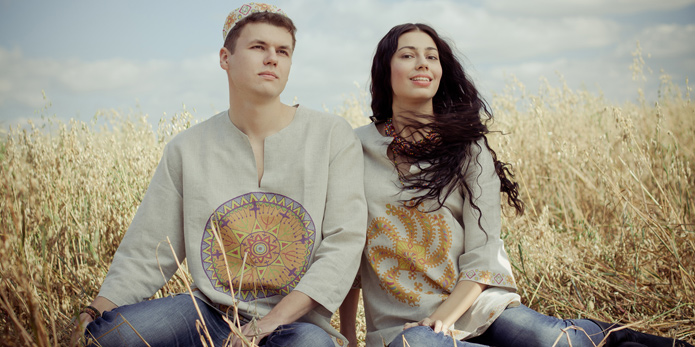 Вата
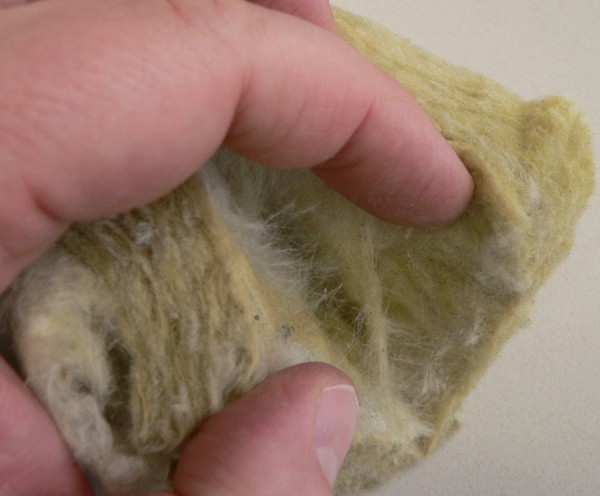 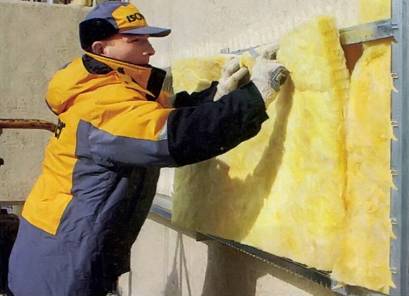 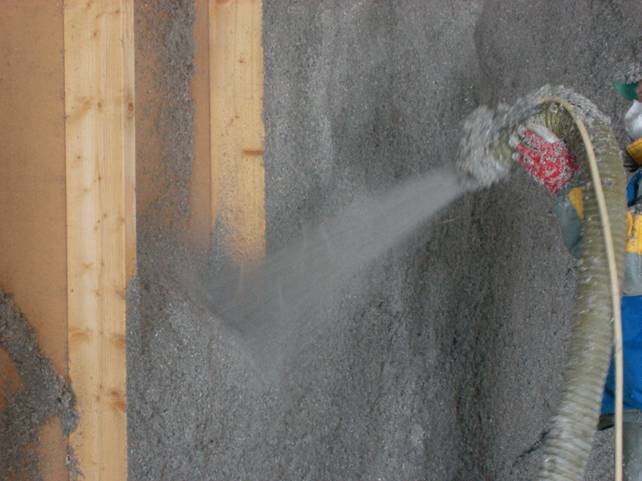 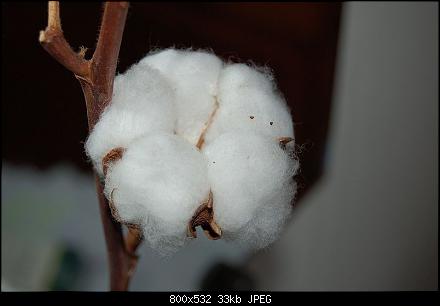 Деревина
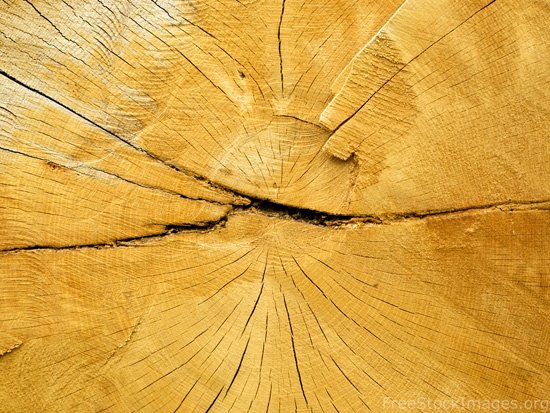 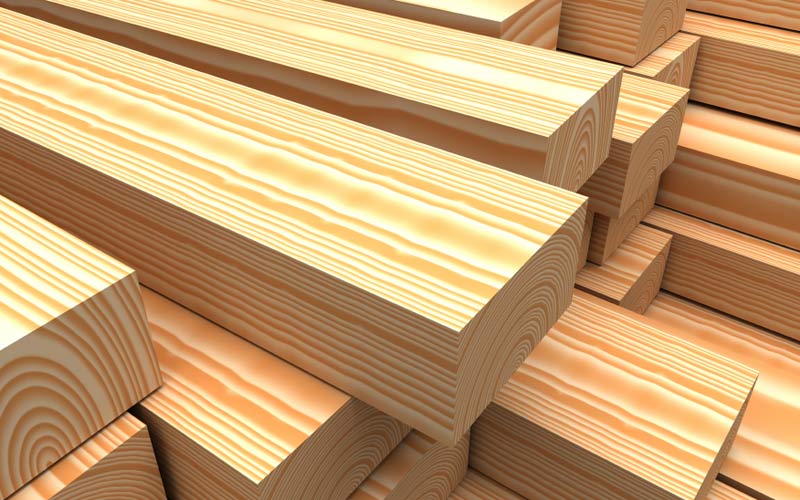 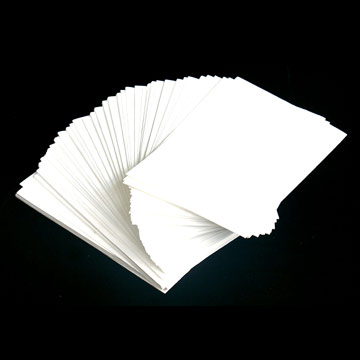 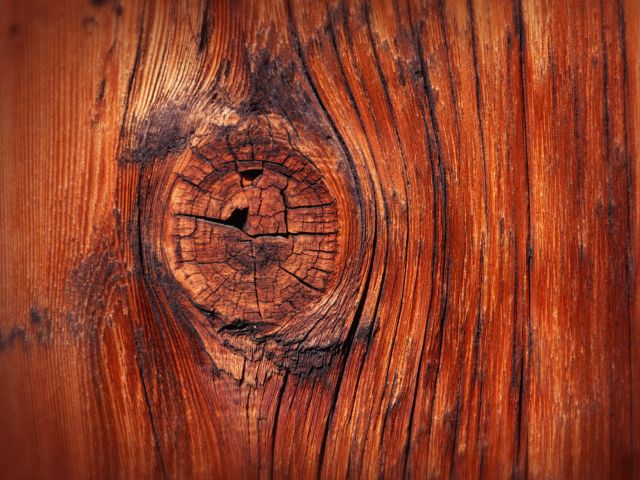 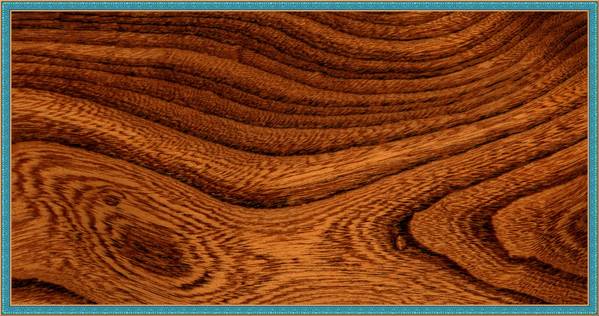 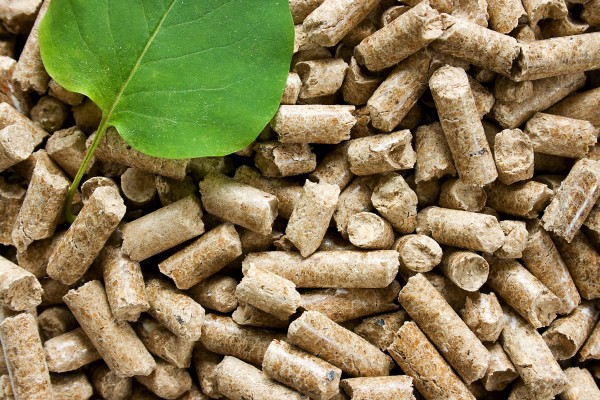 Пелети
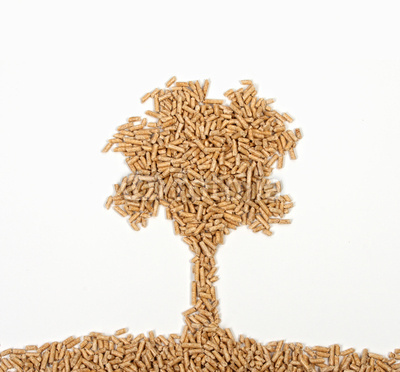 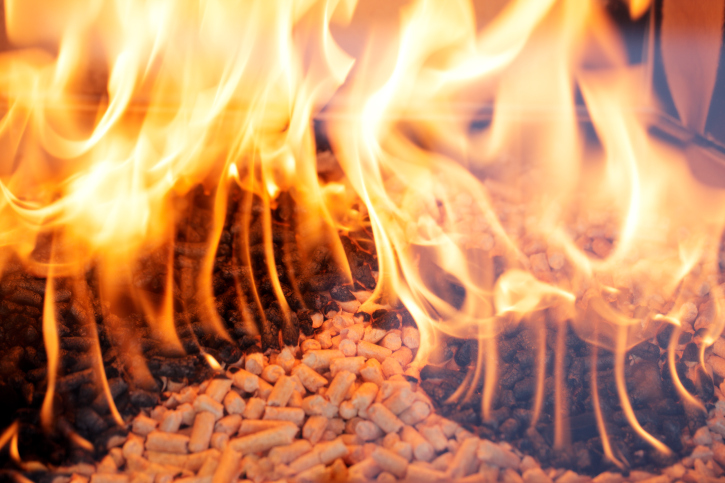